A jelképrendszer fejlődése 2.
Tartalom

IX. A Hold, Deus Lunus, Phoebe
Holdistenek és Holdistennők
A Holdistenség általános jellemzői
A Holdistennők szerepe a különböző kultúrákban
A Holddal kapcsolatos fiziológiai jelenségek

X. Fa, Kígyó, Krokodil
A Kígyó
Az Élet Fája és a Hetesség
A Krokodil

XI. Demon est deus inversus
Általános jellemzők
A „démonok” jellemzői
XII. A Teremtő Istenek származástana
A probléma
Az Egy megjelenés a kultúrákban 
A Fény és a Szó
Váchok fajtái
Az asszírok világképe az Uralkodókról, a Tevékeny Istenek világáról.
Dionüsziosz Areopagitész kilenc angyali rendje
Az indiai Rishik világképe az istenek hierarchiájáról

XIII. A hét teremtés
A Kumárák

XIV. A négy elem
A négy elem jellemzői
Az elemek történelmi vonatkozásai

XV. Kwan-Shi-Yin és Kwan-Yin
IX. A Hold, Deus Lunus, Phoebe
… Aki mindent széppé tesz, amire mosolyog,
A lágy, de mégis jeges láng kelyhe, e vándorló,
Amely mindig változik és mégis ugyanaz,
És nem melegít, csak világít… 
(Shelley)
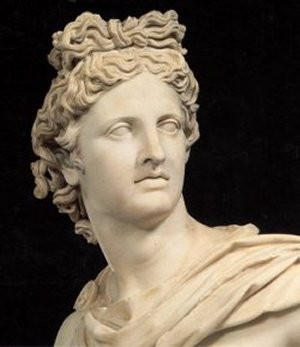 Apolló
A Holdistenség általános jellemzői

I. Nemek

Kétnemű istenség volt.

Egyes népeknél hímnemű volt.
Hindúk: „Soma király”
Káldea: Sin.

Más népeknél nőnemű volt.
Görögök: Diána - Luna, Ilithyia, Lucina istennők

II. Férfi – Nő szerep

Az istenek egyesítették az Atya, a Fiú, a Férj szerepét.
Egységbe foglalták a főbb emberi tulajdonságokat.
Az istennők egyesítették az isten felesége, anyja és nővére szerepét.
Egybefoglaltak minden egyéb istennői elnevezést Maia, Maya, Mária…gyűjtőnévbe.
III. Szertartások

A Hold nőnemű istennőként exoterikus célokat szolgált.
Férfi isten alakjában allegorikus és szimbolikus tényezőként fogták fel szerepüket.
Az okkult filozófiában nem nélküli, félni való hatalomnak gondolták őket.

IV. A Hold fázisai

Három csillagászati fázis
Négy pszichológiai fázis
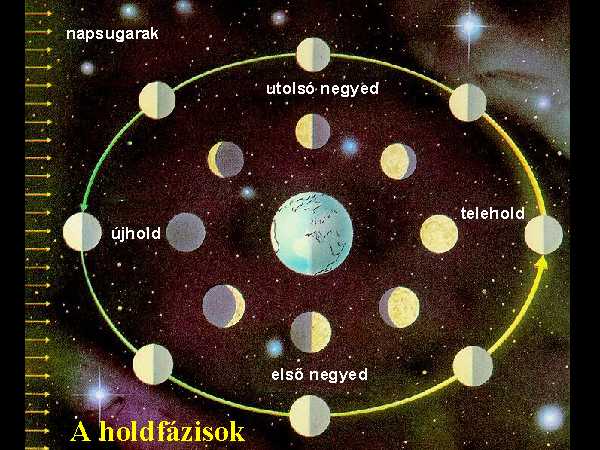 A Holdistennők szerepe a különböző kultúrákban

A Hold a legősibb jelképek egyike. Bolygónk életadója.
Hármasság (Diana – Hecate – Luna)

Egyiptom

Hekat
A pokolban, a halál istennője, aki a mágián és a varázsláson uralkodott. 

Isis
A Holdat személyesítette meg.

A Hold Hórusz Szeme, a Nap Osiris Szeme volt.
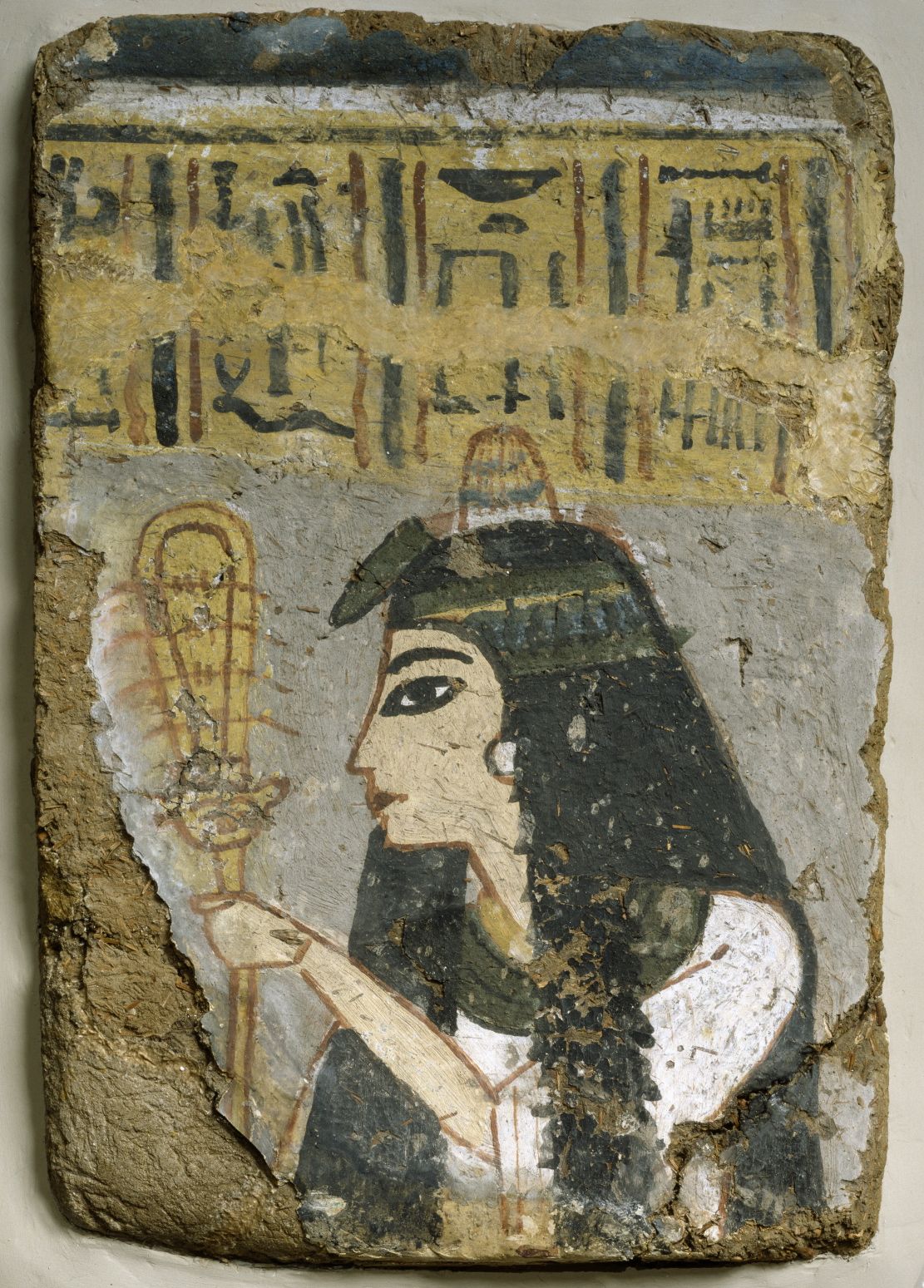 Ízisz
Görögország

Luna az égen Artemiszként, a Földön Diánaként jelent meg.
(Őrködött a gyermekszületés és az élet felett).
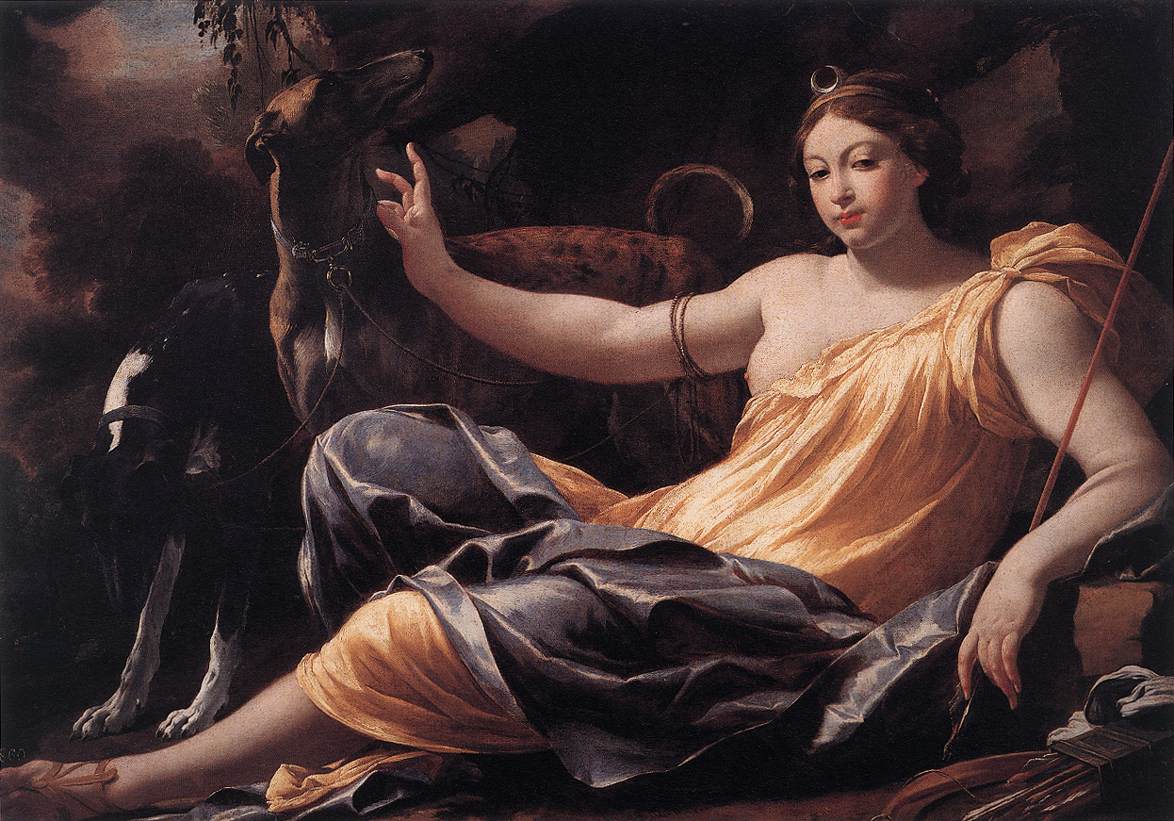 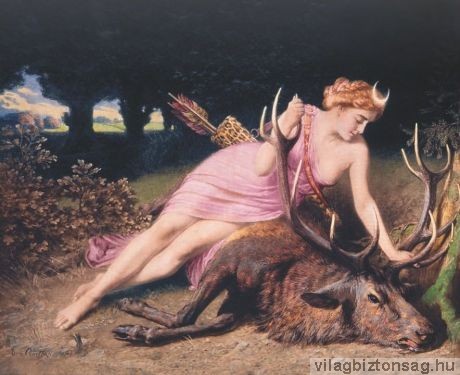 Diána
Artemisz
Hinduk
Súryavansháknak és Chandravansháknak, a Nap és a Hold dinasztiájából származóknak gondolják magukat. Szúrja, napisten 











Káldea
A Holdat különböző női- és férfineveken imádták.
(pl. Sin Deus Lunus)
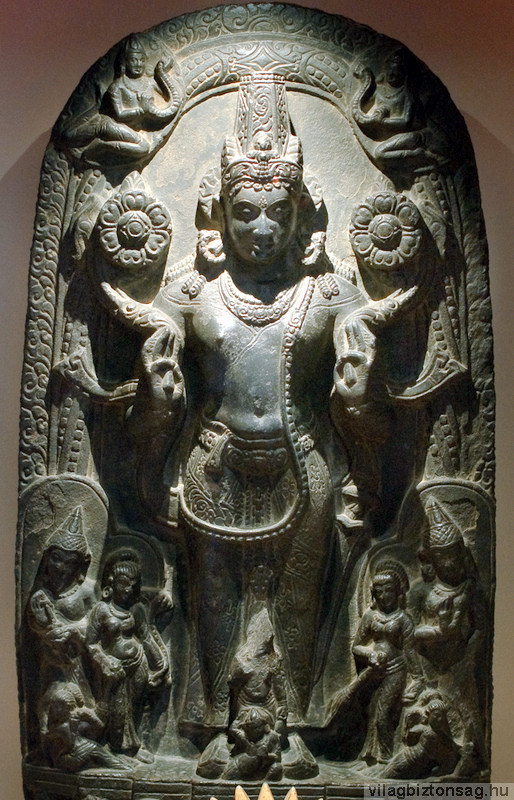 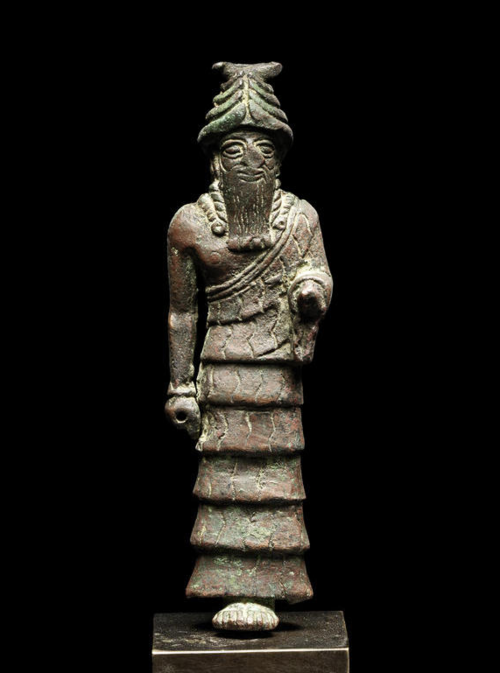 Szúrja, napisten
Nannar, holdisten
Kereszténység

Protestánsok
Átvették Jehova tiszteletét, aki eredetileg Holdisten volt.


Katolikusok
Kialakították Mária tiszteletét, aki eredetileg Holdistennő volt.

Mindkét fél elfogadta a Nap-Krisztust és a Hold háromságot.
A Holddal kapcsolatos fiziológiai jelenségek

A nők 28 napból álló holdhónapos ciklusa. 
A magzat 126 napra, 18 hétnapos hétre mozdul meg. 
Az „életképesség periódusának” ideje 210 nap, vagyis 30 hétnapos hét. 
A születésig eltelő idő 280 nap (40 hétnapos hét, 28 napból álló 10 holdhónap, kilenc 31 napos naptári hónap).
X. Fa, Kígyó, Krokodil
A Kígyó

Általános jellemzők

A kígyó rettegés vagy imádat tárgya.
Janus-szerű kettős jellem.
A folyamatos megújulást, a halhatatlanságot, a halhatatlan létezést jelképezi.
Az egyetemes misztériumokban az újraszületés végső fázisát szimbolizálja.
Az Isteni Misztérium mélységéből kiáradó első fénysugarat jeleníti meg.
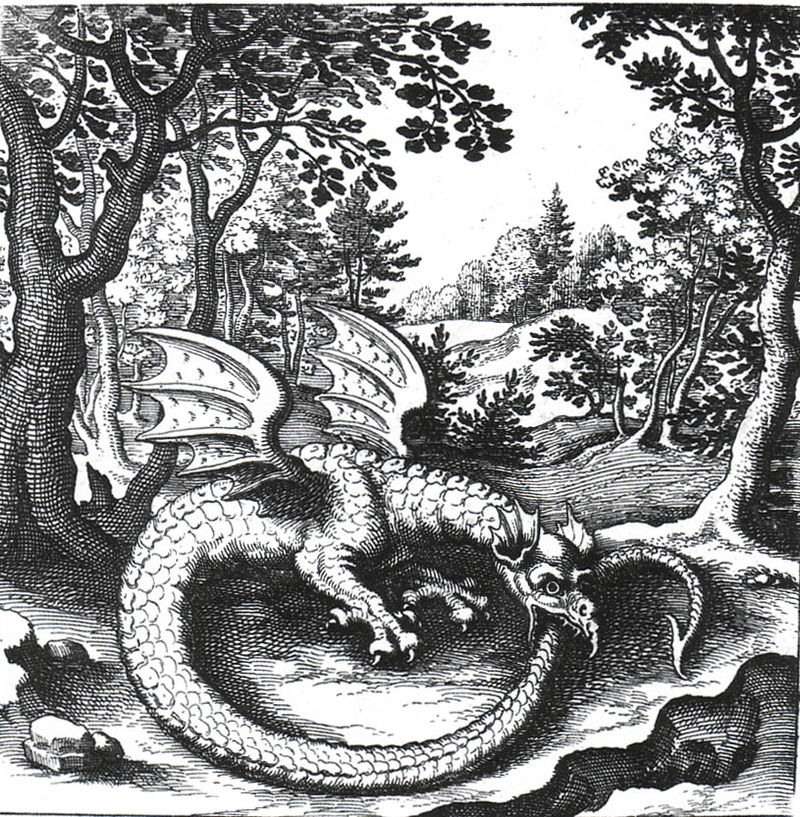 Uroborosz
A Kígyó szerepe a különböző kultúrákban

Hinduk

A hindu és a tibeti adeptusokat Nágáknak (Kígyóknak) nevezték.
A kígyót a folyamatos megújulás, a halhatatlanság és az idő jelképének tartották.
Indiában létezett a Hét Tűznek nevezett  misztérium.
A Hét Tűzet megjelenítő hét magánhangzót az ezoterikus buddhisták, Egyiptom, Kaldea és más ország beavatottjai az Örökkévalóság Kígyója hét fejének tetején levő szvasztikával ábrázolják.
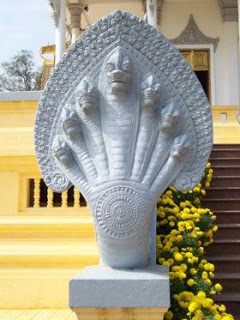 Hétfejű nága
Az ókor sárkányai és kígyói hétfejűek, minden fej egy-egy fajt jelképez, és minden fejen hét hajszál (alfaj) található. 
(Pl. Ananta, az Örökkévalóság Kígyója, a Vishnut átvívő kígyó, a hétfejű akkád kígyó, amely a természetben és az emberben levő hét princípiumot jelképezi.).

Egyiptom

A hermetizmus szerint a lélek a halál utáni felszállás hét zónája mindegyikében leveti  a lélek principiumainak egyikét, amíg elérkezik az Abszolút Bölcsesség Formanélküli Kígyójához.
Ő a Hétfejű Sárkány, amelynek a hét feje a hét Logosz. 

Gnosztikusok – keresztények

Epiphanius szerint az anyagi síkon a Kígyó tanította az első embereket a misztériumokra.
Az ophiták szerint a Kígyót segítségül kell hívni, és hálát kell neki adni, mert közölte  Ádámmal, 
hogy ha eszik a jó és a rossz tudása fájának gyümölcséből, jelentősen fejlődhet.
A Kígyó a középkorban vált gonosszá és az Ördög szimbólumává.
A korai keresztények (Pistis Sophia) és az ophita gnosztikusok kettős Logoszt imádtak
(Jó és a Rossz Kígyó, az Agathodaemon és a Kakodaemon).
Zsidók - Kabbala

A valódi és tökéletes Kígyó a hét betűs Isten, akit Jehovának és Jézusnak tartanak.
Az Élet Fája és a Hetesség

Az Élet Fája

Hinduk

Az Élet és a Létezés Fáját (Asvattha) a valódi fa alakjához képest fordított helyzetben ábrázolták.
Gyökerei az Égből a Minden - Létezés Gyökértelen Gyökeréből nőttek ki.
Gyökerei a Legfelsőbb Létezést, az Első Okot, a Logoszt jelképezik. 
Az ezen túl lépő ember nem tér vissza Brahmá e korszakában,
és egyesül Krishnával.
Az Élet Fájának Törzse a Pleroma síkjait keresztezve fejlődött ki.
Oldalágai először az alig elkülönült anyag síkját érintették, majd elérték a többi, végül a földi síkot. 
A gyökerek ágai a Hiranyagarbha (Brahmá vagy Brahman
a legfelsőbb megnyilvánulásában)  a legfőbb Dhyán Chohanok
vagy Dévák. 
Levelei a Védák.
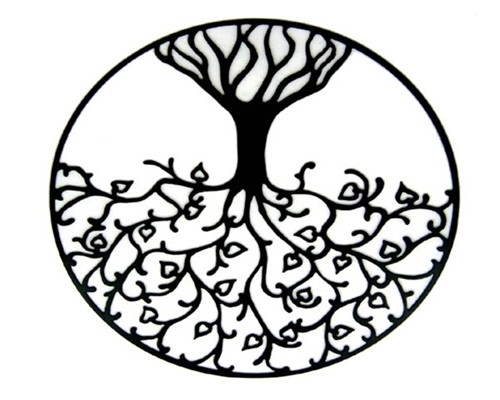 Életfa
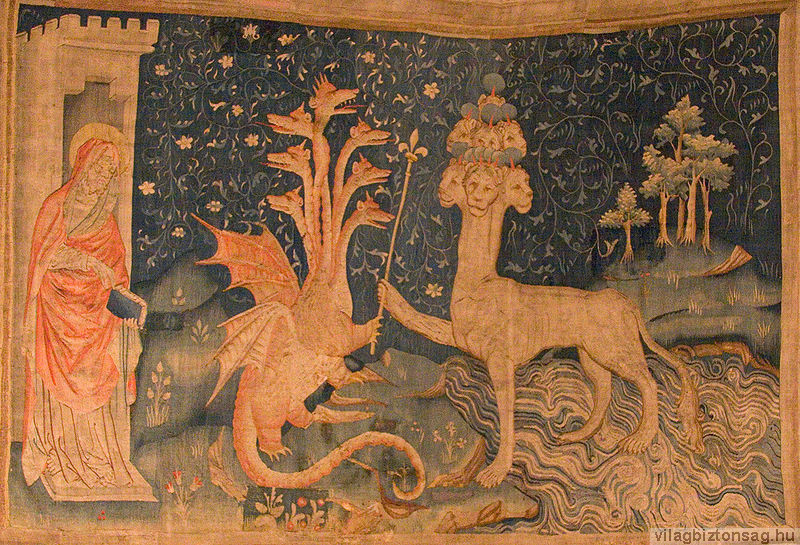 A Hetesség

A neoplatonisták szerint a káldeussá vagy mágussá váláshoz az embernek el kell sajátítania a világ 
Hét Rektorának időszakaival kapcsolatos tudományt. 
Az asszírok megőrizték a Világ Hét Uralkodójának kozmikus ciklusáról és időszakairól szóló tudást.

A hetes szám az egész föld ünnepnapja, 
a világ születésnapja.
A hétfejű Sárkány - Logoszt négy hetes csoportra (huszonnyolc részre) osztották.
A Földön megszerezhető tudásnak huszonnyolc (Amelyet a nagy Gyökér - Sárkány jelképez.) a száma.
Hétfejű sárkány
A Krokodil

Ő az egyiptomi sárkány, amely:

a Menny, a Föld, a Nap és a Hold kettős jelképe.
Alsó-Egyiptom jelképe. 
a Tér Éterén úszó hajóban levő Nap, a hermetikus anyag, az arany szimbóluma.
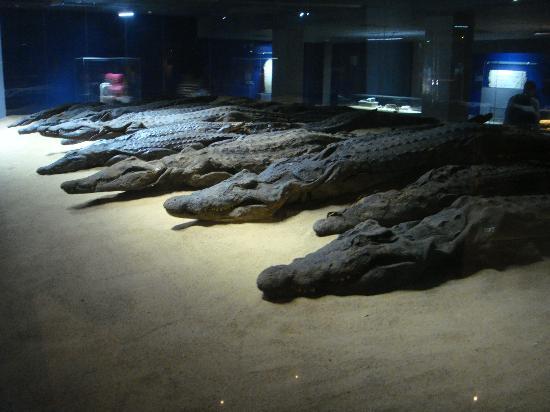 Krokodil
XI. Demon est deus inversus
Általános jellemzők

A Rossz szerepe – A polaritás

Minden ókori filozófia szerint a szellem leszáll az anyagba és kialakítja öntudatát. 
Az ókor nem ismerte a különálló, teljesen rossz Gonoszság Istenét. 
A jó és a rossz egyaránt istentől ered (Agathodaemon és Kakodaemon).  
Az Isten fiai Bukott Angyalokká váltak. 
A Sátán Isten egyik fia.   
A Sátán mindig létezett a természet egyensúlyának fenntartása érdekében.
A Sátán a személyes isten megteremtése után vált személyessé. Ketten ellentétpárokat alkotnak
(Osiris – Typhon, Ormazd – Ahrimán, Káin – Ábel).
Szerepe az élet és halál, a megújulás és újraépítés  biztosítása. 
A két erő, két hatás váltakozását ismétlődő jelenségek jelképezték (nappal és éjszaka, Nap és Hold, 
Nap- és Holdistenek seregei, Sötétség Sárkánya és Fény Sárkánya). 
Az emberi természetben a rossz az anyag és a szellem polaritását jelenti.
A két elv között létért való küzdelem folyik időben és a térben, de  mindketten az Abszolútból származnak.
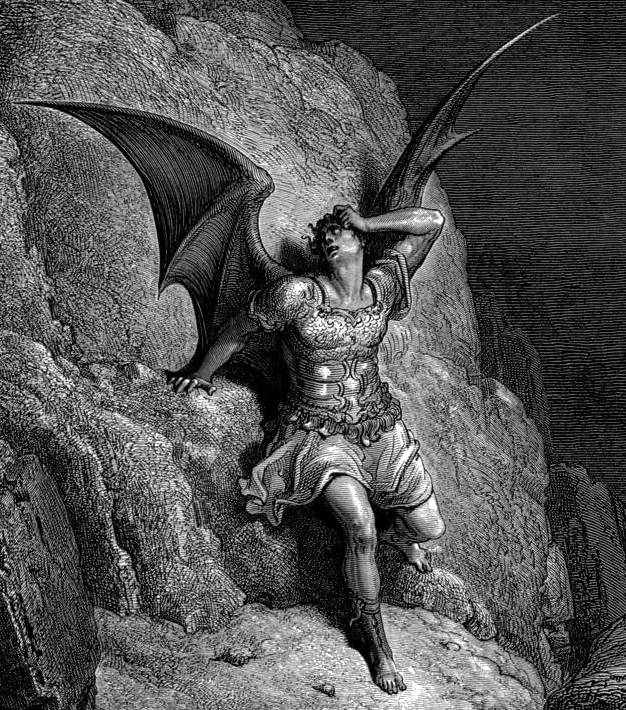 Sátán
(Illusztráció Milton Elveszett Paradicsom művéhez)
India

A Surák a legfénylőbb istenek Asurákká lettek.

Isten első egyéni Ellensége a legnagyobb Rishik és jógik egyike, Nárad:
egy Brahmaputra, a férfi Brahmá egyik fia,
az Ég és a Föld Teremtője,
a vágy, a gondolkodás atyja,
a Teremtő kettős természetében rejlő ellenszegülő aspektus, 
Demon est Deus inversus. 
A keletiek szerint a bukás, a tanulás, az ismeretszerzés és a tudás vágya.

Sátán és a dualitás

Az Egyetemes Lélek a létezés megnyilvánult síkján az intellektuális Kozmosz hatodik princípiuma, Mahat, vagy Mahábuddhi.
A Nagy Lélek, a Szellem hordozóeszköze, a forma nélküli OK első, őseredeti visszatükröződése. 
Az Egyetemes Lélek a szellem és az anyag kettős megnyilvánulásában az emberi alakot öltött Isten, aki az Egyetemes Teremtő Közeg a megszemélyesítése, amely az illuzórikus, dualisztikus világban Istenné és Ördöggé válik. 
Vishnu istenség térben és időben a Vaishnavák Istene, csak egy törzsi- vagy faji Isten a Dhyánik vagy Elohim egyike.
A kozmogóniákban a Fény és a Sötétség erői között három különböző háborút említenek.

India tanításai szerint az első háború az idő éjjelében tört ki az Istenek és az Asurák között,
és egy „isteni évig” tartott.
(Brahmá egy napja 4.320.000.000 évig tart.)
(Az Asurák (nem-istenek vagy démonok) ekkor még Surák (istenek), a Hierarchiában magasabb rendű istenek.)
A „démonok” jellemzői

India

Pulastya, Isten egyik fia, a Démonoknak, a Rákshasáknak, az emberek kísértőinek és felfalóinak
az őse.
Pisháchá, egy női démon Daksha leánya. 
A Puránákban a démonok (a Dánavák, a Daityák, a Pisháchák, a Rákshasák), jóindulatúak, követik
a Védák előírásait, egyesek nagy jógik. 
Szembeszállnak a papsággal, az egyházi formaságokkal, az áldozatokkal és az előírásokkal.
A Daityák és az Asurák a teljesítették rendjeik (varnák) kötelességeit, követték a szent írásokban előírt ösvényt és vallásos bűnbánatot tartottak.
Vereségük után a legyőzött istenek a „Tejtenger (az Atlanti-óceán) északi partjára menekültek, 
és sok könyörögtek a legfőbb lényhez, az isteni Vishnúhoz, a harmadik háború után.
Káldea - Babilónia

A szíriai - kaldeai mágiában Ophis és Ophiomorphos egyesülnek az állatövben.

Görögök - Gnosztikusok

A Földre történő bukása előtt a Kígyó Ophis - Christos volt, és bukása után Ophiomorphos - Chrestosszá vált.
Az alexandriai gnosztikusok utalnak az Aenok bukására (Ők angyali kények és korszakok is egyben.).
A Pymander hét tűzkört áttörő hét rektort említ.
Az Uranidák, a Titánok  fellázadtak Kronosz /Szaturnusz/ ellen. Samael ellenségeivé váltak,
aki egy Elohim, és azonos Jehováhval.
Kronosz a végtelen, változatlan időtartamot jelenti, ami a felosztott időn és téren túl van.
A Kronosz ellen fellázadó angyalok, géniuszok, dévák célja a térbeni és időbeni cselekvés, 
a szellem feletti síkok hét körén áthatolva, a föld feletti régiókba érkezve.
Az Abszolút Idő végessé és feltételessé válik, az egészből kiszakadva, ezért Szaturnusz, az Istenek Apja az Örök Állandóságból egy korlátozott időszakká változott át. 
Hésziodos Theogóniájának Titánjai heten voltak (a hetedik neve Phoreg), ezért azonosak a Hét Rektorral.
Zsidók - Kabbala

A Kabbala a rosszat a jóhoz szükséges ellentétes erőként kezeli.

Okkultizmus - Titkos tanítások

A Biblia Gibborimjei, óriásai, a hinduk Rákshasái, az atlantisziak, az elsüllyedt fajokhoz tartoztak.

Az ezoterikus tanítás szerint eddig három háborút vívtak a Jó és a Rossz erői.
Az első háború a Naprendszer építése előtt zajlott, 
a második az ember teremtésekor zajlott a Földön,
a harmadik háború a negyedik faj korszakának végén zajlott a negyedik és az ötödik faj adeptusai között (a Szent Sziget beavatottjai és Atlantisz varázslói).

Különbséget kell tenni :
a ciklikusság törvénye által vezetett kozmikus őseredeti ellentétes erők,
az atlantiszi ember-óriások,
és a vízözön utáni jobb- és baloldali utat járó adeptusok között.
XII. A Teremtő Istenek származástana
A probléma

Az Ok Nélküli Ok tulajdonságait átruházták az okozott hatásokra, a Világegyetem Teremtő Erőire. 

Az Egy megjelenés a kultúrákban 

Az Ok Nélküli Okra Damascius Ismeretlen Sötétségként hivatkozik.
A babiloniak nem említik Őt.
Hésziodos Theogóniájában „Minden dolog káosza volt az első, ami létrejött-ként említi.”.
A zsidók csak a világegyetem közvetlen építőjéhez emelkedtek fel.
A Titkos Tanítások az Ég körének nevezte. Jelképe az egy körben levő pont (ahol a pont a Logoszt jelentette) vagy egyenlő oldalú háromszög.
A Rig Védában  AZ-t , amiből az Első Ok (Amiből származik a Teremtők Hierarchiája) kiárad nem nevezik meg.
A hindu kozmogónia szerint a Világegyetem fejlődése két eseményre oszlik, a Prákrita- és a Padma-teremtésekre.
A Ragyogásból a Térbe kiáradó sugarak előtt az Első Teremtés Elemei láthatókká válnak,
ezekből alakul ki a Káoszból elkülönült őseredeti anyag. Nincs még személyes istenkép.
Ekkor a Teremtő Hatalmak, a  Dhyán Chohanok még nem fejlődtek ki.
Nem jött még létre Yggdrasil, az Idő és Élet Világegyetemének Fája, nincs mág Walhalla
(a Hősök Csarnoka), nincs még Brahmá is Kála.
Minden személyes isten a teremtés második fokán keletkezik (Pl. Zeusz Kronoszból.)


Az Első Öntudat, a Kiáradás kezdete

A Feltétel Nélküliből, a hinduk Parabrahmanjából keletkezik a Világegyetem létrejötte előtt,
a Pralayában szunnyadva, de öntudattal rendelkezve az első Tudat, a Logosz, a Shabda Brahman,
az Avalokiteshvara, az Ige, az Ain Soph, az Adam Kadmon, az Ormazd és Osiris. 
Ezek a manvantarai kiáradások a Dhyán Chohanok, az Elohimek, a Dévák, az Amshaspendek.
Rajtuk keresztül teremt a Parabrahman.
Ők egyszerre erő, anyag, én, fény.
A Fény és a Szó

A Fény a megnyilvánult világunkban:

a Múlaprakriti egy változata,
a Védákban Aditi,
Vách, a Logosz anyja és leánya. 

A Vách:
a misztikus beszéd, aki az okkult tudást és a bölcsességet átadja az emberiségnek.
a Védák Anyja, rajta keresztül nyilatkoztatta ki Brahmá a Védákat és a Világegyetemet.
Daksha (máyávikus létező a manvantarákban),
nőnemű erő (Aditi és Múlaprakriti).

Kétféle megjelenési formája van:
noumenoni (lényegi, a természet metafizikai vonatkozása),
phaonomenoni (a jelenségekben megnyilvánuló természet).
Ők a Káosz, a Nagy Mélység, a Tér Őseredeti Vizei, az áthatolhatatlan Fátyol jelképe és megszemélyesítése, amely a Megismerhetetlen és a Teremtés Logosza között van.
Létrehozta a teremtményeket, és újra visszatért Prajápatiba.

Négyféle Vách létezik: Pará, Pashyantí, Madhyamá, Vaikharí.
A Monád [a megnyilvánult Egy] minden dolog princípiuma.
Belőle és a Káoszból eredtek sorrendben:
a számok, 
a pontok,
a vonalak,
a felületek,
a testek,
a téridomok,
a szilárd testek, amelyeknek négy eleme van, a tűz, a víz, a levegő és a föld.
Ezek egymással kölcsönhatásban alkotják a világot. 

A Vách a Hét Fiúnak, az Arc Angyalainak, a Mélységnek, a Nagy Zöldnek az anyja.
Minden 4,320.000 éves ciklus kezdetén a Hét Nagy Isten leszáll, hogy kialakítsák a dolgok új rendjét, 
és megadják az első lökést az új ciklusnak. Ez a nyolcadik isten az egyesítő Kör, vagy Logosz.
Dionüsziosz Areopagitész kilenc angyali rendje

 I. Hierarchia

1. Szeráfok

„[…] láttam az Urat. Szeráfok lebegtek fölötte; mindegyiknek hat-hat szárnya volt. Kettővel befödték arcukat, kettővel befödték lábukat, s kettővel lebegtek…”  (Izajás)

Az Úr trónusának hatszárnyú őrzői. A szeretet szellemei, az isteni szeretet hírnökei. A szeretet által teljes egységet alkotnak, vagyis nem különülnek el egymástól. 

2. Kerubok

 „A trón közepén a trón körül négy élőlény, elöl, hátul csupa szem. Az első élőlény oroszlánhoz hasonlított, a második fiatal bikához, a harmadiknak emberhez hasonló arca volt, a negyedik pedig repülő sashoz hasonlított.” (Jelenések Könyve)

Isten trónja melletti 4 szárnyú angyalok. 4 arcuk van: ember, oroszlán, sas, bika. 
Ők őrzik a Frigyládát és az Édenkertet. Minden irányban rengeteg szemük van és szüntelenül forgó kerekeken állnak. Ők alkotják Isten trónkocsiját. Az összhang és harmónia szellemei.
Az ő tevékenységük által lett a Káoszból a Kozmosz (rend, rendezettség).
Dionüsziosz Areopagitész kilenc angyali rendje
 

3. Trónusok

Isten trónja mellett lebegő angyalok, ők dicsőíti Istent. Az akarat szellemei. Ők hatják át a létezést akarattal, mint az isteni akarat hírnökei. Két trón alkot egy teljes szellemi egységet, ezért kétarcú szárnyas lényekként ábrázolják őket. Lokális megtartók (trón: a király székhelye), akik Isten akaratát képviselik az egyes helyeken (galaxisokban, naprendszerekben). A kétarcúságuk egyrészt arra utal, hogy urai a jó és rossz dolgoknak (teremtés és pusztítás).
II. Hierarchia

4. Uralmak

A lesüllyedéstől mentes feltörekvés erősítése. A bölcsesség szellemi lényei, az isteni tudás és bölcsesség hírnökei. Az emberiség nagy tanítómesterei tőlük kapják a bölcsességet. Az isteni tudás és bölcsesség nem más, mint az istenek által az egész univerzumban működtetett akasha tartalma, vagyis a tapasztalat (információ).

5. Erősségek

Nevük bátorságot jelent, dolguk, hogy ne engedjék meg a gyengeséget. A mozgás szellemei. 
Az ő hatásuknak köszönhető, hogy minden mozog, rezeg, a legkisebb atomtól a legnagyobb galaxisig. A mozgás és a deformáció oka az időhurok spirálgömbi hullámterének sodró hatása, amivel minden elért időforrást áthelyez, meglök.

6. Hatalmasságok

Istennek a világ feletti szervezett hatalmának szilárdságáról gondoskodnak. A forma szellemei. Minden forma mögött az ő hatásuk keresendő, beleértve az emberi formát is. A formák kialakítását hang segítségével végzik. Mindennek ami létezik, formája, szerkezete van. A Hang ez esetben nem levegőben terjedő nyomáshullámot jelent, hanem a transzcendens időhullámok modulációját, ami információt hordoz a kibocsátó forrásrendszer alakjáról.
III. Hierarchia
 
7. Fejedelemségek

A népek, törzsek, vezetők, uralkodók békéjére felügyelnek. Fejedelemségek, a kor szellemei, akik egy korszakon keresztül vezetik az emberiséget, és hatnak a Földre és az ember fizikai testére. 
Az alsó csoportba tartozó három rend angyalai az alárendeltek ügyeivel foglalkoznak, vagyis a teremtmények felügyeletét végzik. Az archék ennek megfelelően egy bolygó egész népességét és ügyeit irányítják (emberek, állatok, növények, élettelen anyagok).

8. Arkangyalok

A katolikus teológia szerint 3 arkangyal (Mihály, Gábriel, Rafael) van. A katolikusok számára apokrifnak tartott,  Énok könyve szerint 7 arkangyal (Mihály, Gábriel, Rafael, Uriel, Sariel, Raguél, Haniel) van. Az emberek és az Istenek közötti közvetítők.
 
9. Őrzőangyalok

Őrangyalok, akik az egyes ember vezetéséért, támogatásáért felelnek a születésétől a haláláig. 
Ők nem egyszerűen őrangyalok, hanem egyben szellemi vezetők, tanítók, társalkodók, segítők is.
És nem csak az egyes emberekért felelnek, hanem szükség esetén kisebb-nagyobb csoportokért is (családok, baráti társaságok, munkahelyi kapcsolatok, stb).
Minden kozmogónia a teremtés kezdetét kör, tojás vagy fejről szimbólummal írja le, amelyhez sötétség
kapcsolódik.
A tojás az Őstípusú Emberre, Adam Kadmonra vonatkozik.
A sötétség a Forrásból kiáradó bölcsességet jelképezi. 
A sötétséget a kozmogóniákban fekete hollók, fekete galambok, fekete vizek, fekete lángok jelentik.
Agni, a Tűzisten hetedik, Kálinak nevezett nyelve egy fekete pislákoló láng volt.
Két fekete galamb röpült el Egyiptomból, és Dodona tölgyfáira szállva a görög isteneknek adták meg neveiket.
Noé a vízözön után egy fekete hollót küldött ki.
(Ez a kozmikus pralaya jelképe, ami után megkezdődött Földünk és emberiségünk teremtése.)
Odin fekete hollói röpködtek Saga Istennő körül, a múltról és a jövőről suttogva.

A teremtés  kezdete nemcsak a Világegyetem kezdetére, hanem a Naprendszer kezdetére is vonatkozik.
A Világ Építésze indítja el a bolygók mozgását.
Ez után a bolygókat a Brahmándikák, a napbeli és a holdbeli Pitrik, a Dhyán - Chohanok felügyelik
a Kalpa végéig.
XIII. A hét teremtés
A Teremtés szintjeinek indiai leírása
A Kumárák

„A Kumárák közvetlenül a Legfőbb Princípiumból származó Dhyánik, akik a Vaivasvata Manu időszakban újra megjelennek, hogy előbbre juttassák az emberiséget.„

Brahmá az első Kalpában teremti meg őket.
Addig élnek, mint Brahmá.
A fizikai ember szellemi Énjének alkotói, a felsőbb Prajápatik
(Az ember fizikai forma modelljének atyái a Pitrik, az alsóbb Prajápatik).
Az első, a második és a harmadik gyökérfaj nagy részének értelem nélküli emberi burkaiban egy új fajt, gondolkodó, öntudatos, isteni embereket teremtettek.
Brahmâ - Rudra vagy Shíva elme-szülte fiai, Shivának, a Maháyoginak leszármazottai.
Shíva a belső, örök szellemi ember növekedésének útjában álló szenvedélyek és fizikai érzékek
pusztítója, míg Vishnu a fenntartó. Mindkettő feladata a szellemi és a fizikai természet megújítása.
A Puránák szeirnt Sanatkumára másnéven Paráshara, a védikus Rishi volt, aki Pulastyától kapta a Vishnu Puránát, amit Maitreyának tanított.

A Kumárák száma és nevei

Íshvara Krishna Sánkhya Kárikája szerint:

hét Kumára (apai nevükön Vaidhátrák, az Alkotó Fiai) létezik,
őket Brahmá hét fiának nevezik, mert Brahmâ teremtette őket Rudrában,
a műben ismertetett (ál)nevek: Sanaka, Sanandana, Sanátana, Kapila, Ribhu és Panchashikha,
négy exoterikus: Sanatkumára, Sananda, Sanaka és Sanátana,
és három ezoterikus: Sana, Kapila, Sanatsujáta Kumára létezik.
Sana előtag jelentése öreg. A Sana előtag utalhat a Szaturnusz bolygóra.
XIV. A négy elem
A négy elem jellemzői

Istentől, az egyetlen elemtől származik a hét elem.
A hét elemből öt nyilvánult meg eddig /éter, tűz, levegő, víz, föld/.
Az éter az ötödik elem, amely a többi szintézise. Teste még nem nyilvánult meg.
A görögök négy elemről, a kínaiak öt elemről beszélnek.
Platón szerint a négy elem alkotja az összetett testeket. 
Az elemek világunk négy osztályához kapcsolódó testnélküli princípiumok voltak, amelyek
egyszerre voltak mennyei istenek és az alsó régió istenei.
Az elemek kozmikus isteneinek hatása az elementálokon keresztül nyilvánulnak meg a természeti jelenségekben.
A régi korok embere a természeti erőkben tudta megkülönböztetni a testi elemeket a szellemiektől.
A négy elem ura volt négyszeres Jupiter és a négyarcú Brahmá. 
A hagyomány Közép-Ázsiába helyezi Zarathustra barlangját, amelybe a négy világtáj szerint elhelyezkedő, négy  nyíláson keresztül beárad be a fény.
Az elemek történelmi vonatkozásai

Az athéniek Boreas démonnak tulajdonították a perzsa hajóhad 400 hajójának elsüllyedését és pusztulását a Pelion hegy szikláin.
Boreas dühét Xerxes mágusa tudták csak Tethysnek bemutatott ellenáldozatokkal hatástalanítani.

Lukács evangélista szerint:
 
„Ő [Jézus] pedig felkelvén, megfeddé a szelet és a víz hullámait; és megszűnének és csendesség lőn”.

A nápolyi és provencei tengerészek imája a föníciai tengerészek Astarte istennőhöz intézett imájából származik.
„Ó Tenger Szűze, áldott Anya és a Vizek Úrnője, csillapítsd hullámaidat”. 

Konstantin császár halálra ítélte Sopatrus filozófust, mert „szabadjára engedte a szeleket”, és ezzel megakadályozta, hogy a gabonával megrakott hajók idejében megérkezzenek, és véget vessenek az éhínségnek. 
Pausanias azt állította, hogy saját szemével látott „embereket, akik egyszerű imákkal és ráolvasásokkal” megállítottak egy erős jégverést.
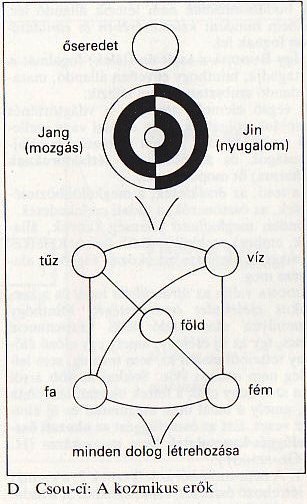 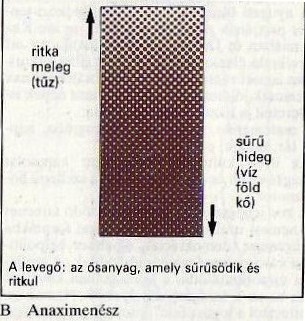 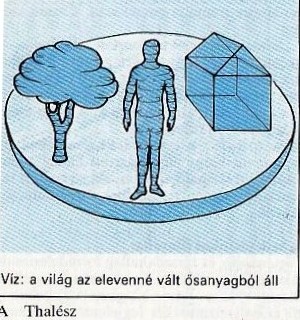 XV. Kwan-Shi-Yin és Kwan-Yin
„Ő az, aki elsőként jelenik meg a Megújuláskor, utolsóként fog megjelenni az Újra Felszívódás [Pralaya] előtt”.
(Titkos Tanítás)